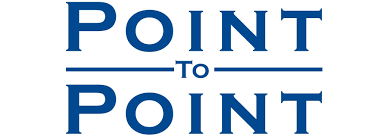 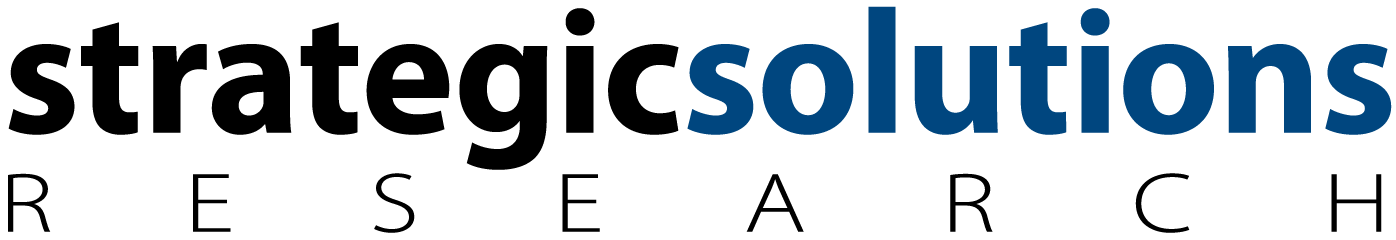 What  Workers WantPart 2
You are logged in
The webinar will begin shortly
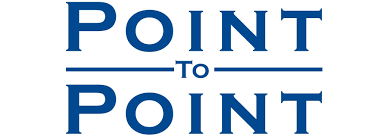 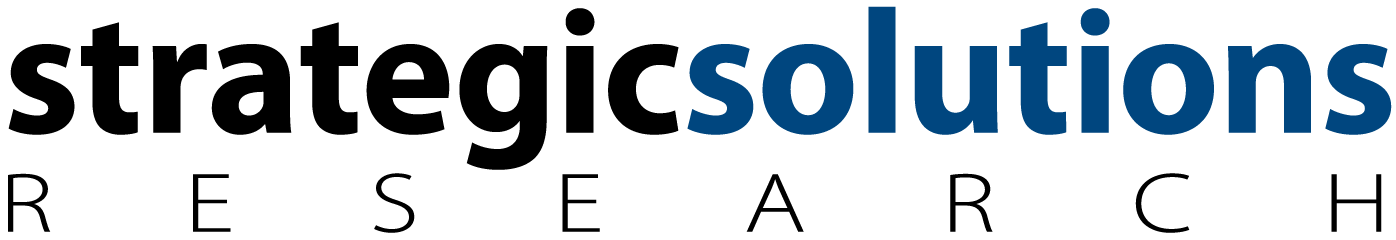 What  Workers WantPart 2
2024
WhatWorkersWantStudy.com 

Questions? Ask us!

This is being recorded for you to share later.
FYI
3
Provide intelligence for our clients to maximize research, marketing, ratings & revenue. 

Provide information to help the radio industry hold on to these important listeners and grow share of listening.
Why We’re DoingThis
4
Part 1: Global Findings & The Commute

Part 2: Profile of The Workplace

Part 3: Tactics to Bring Listeners Back More Often
Webinar Topics
5
Sample Profile
1,200 U.S. radio listeners who work full or part-time, Men and Women 18-54.

The sample is geographically balanced across the Northeast, South, Midwest and West.
All listen to local radio stations 30+ minutes per weekday.
The survey period is late January - early February, 2024.
There is no weighting of the data.
6
Preview of Headlines
The great majority of workers have fulltime status and work daily in an office AND are heavy users of radio; it is critical to focus on this portion of the audience.
Technology is changing the way workers are listening to audio – many more can choose what they listen to – that has created fragmentation but also opportunity for radio.
There is significant phone streaming done in the workplace, making it critical for local radio to boost app activations.
Nielsen already gives a ratings bonus for streaming figures knowing that many listeners are using headphones. We quantify how much reported listening is done via headphones and earbuds.
7
Preview of Headlines
We’ll show that local radio has clearly become more challenged during the workday, where it used to rule.
The good news is listeners value a lot of things that are key, unique advantages to radio.
The question we want all broadcasters to ask after this webinar is if local radio is doing all that it can to fight back against competitors and be a local destination point for listeners to connect with.
We lay out a set of discussion points to begin that strategic planning process.
8
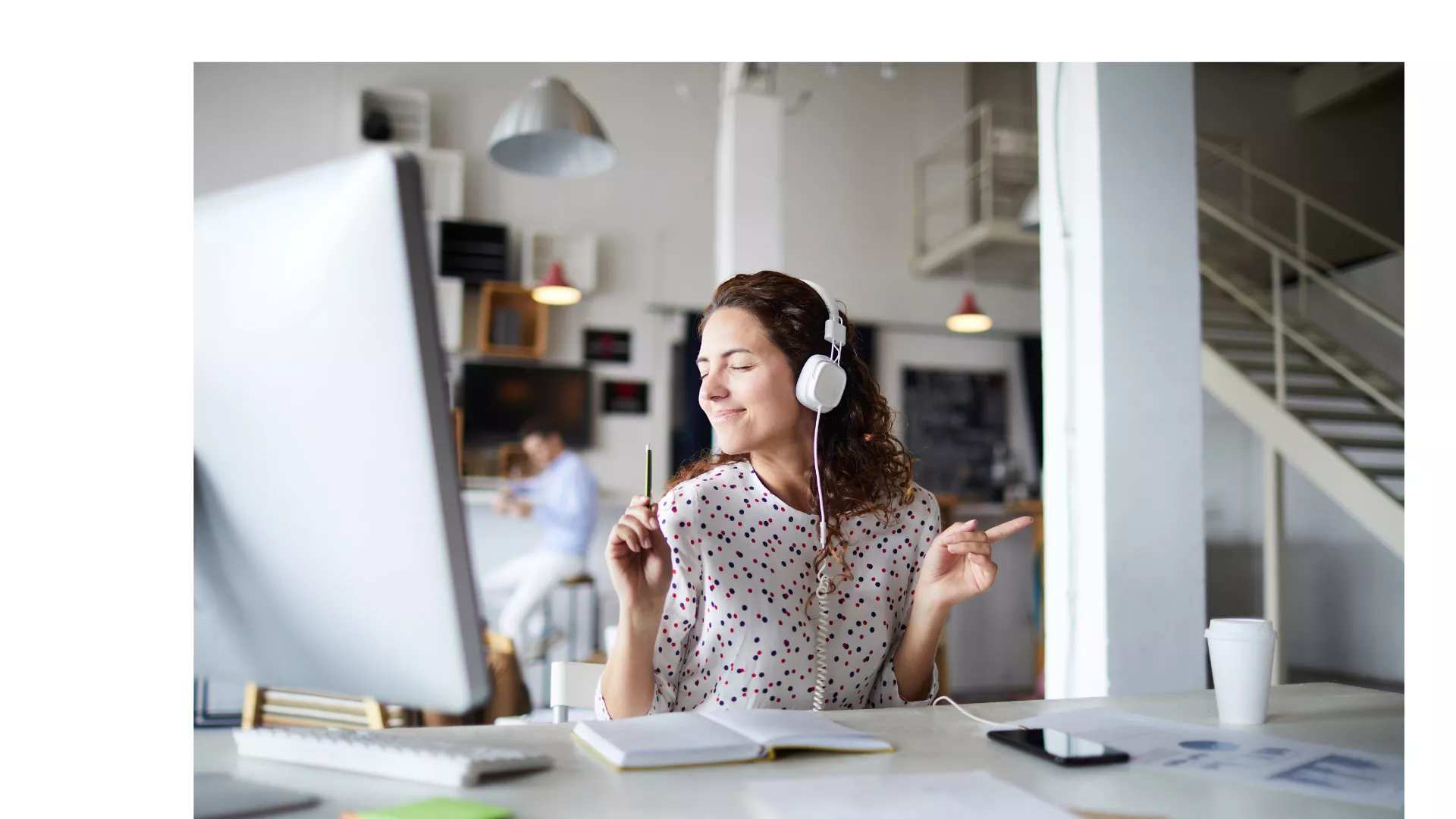 What They Like&Don’t LikeAbout Local Radio
9
Things They Like & Don’t Like About Radio
Top Responses
Top  Responses
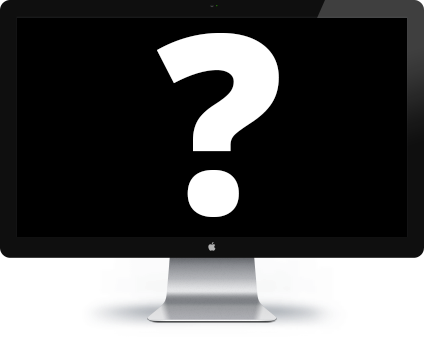 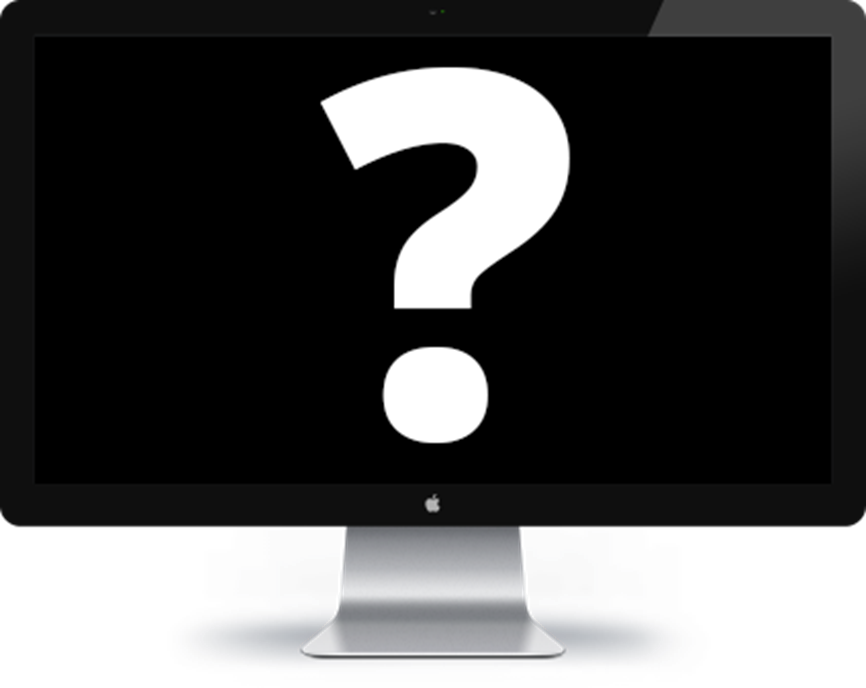 Connection to the Community (42%)
Too Many Commercials  (30%)
Music / Music Variety (40%)
Too Much Talk About Things I Don’t Like (24%)
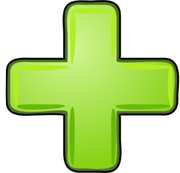 Radio Personalities (25%)
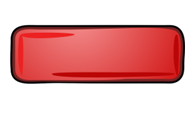 Nothing (22%)
Local News/Traffic/Weather (20%)
Repetitive Music  (20%)
Entertainment (15%)
Things They Really LIKE About 
Local Radio
Convenience/Ease of Use (13%)
Things They DON’T LIKE About Radio
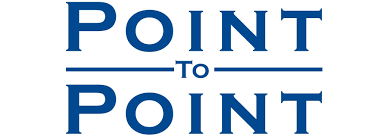 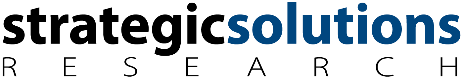 10
[Speaker Notes: Asian Female, 53: “I like that the DJ / host talks about relevant issues and topics and tries to help the community.”

Caucasian Female, 25: “I like local radio because its very personable, they talk about real life and sometimes they have comedy sections. The hosts are very relatable.”]
Things They LIKE About Local Radio
Hispanic Male, 32: “I like the idea of having sound and music on that's live and having someone talking in the background while I work.”

Asian Female, 53: “I like that the DJ / host talks about relevant issues and topics and tries to help the community.”

AA Male, 39: “I like that it relates to me and my everyday life and I can be a part of what's going on in my community. I really like the radio personalities on the radio. They keep up with everything I need to know.”

Caucasian Female, 37: “I like how they curate the best music and have great hosts to address certain issues. The radio means so much to me and I use it daily.”

Caucasian Female, 25: “I like local radio because its very personable, they talk about real life and sometimes they have comedy sections. The hosts are very relatable.”
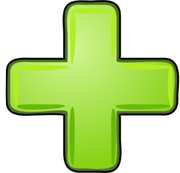 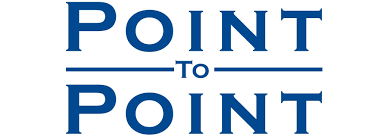 Things They Do NOT Like About Radio
Caucasian Male, 28: “I hate when there’s a million commercials and you just want to hear music.”

Caucasian Female, 35: “Too many commercials. Less commercials would be nice although I get they need the revenue.”

AA Male, 30: “Too many ads and hosts are sometimes not entertaining so it feels like dead air.”

Caucasian Female, 19: “Make sure the hosts are more funny and entertaining.”

AA Female, 28: “Too much talking, bad jokes, long winded skits about nothing.”

Caucasian Male, 46: “Some of the personalities are a little too cheesy. Seems fake with their enthusiasm.”
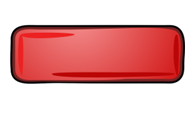 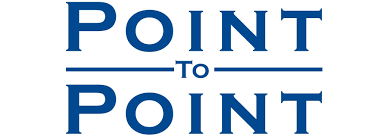 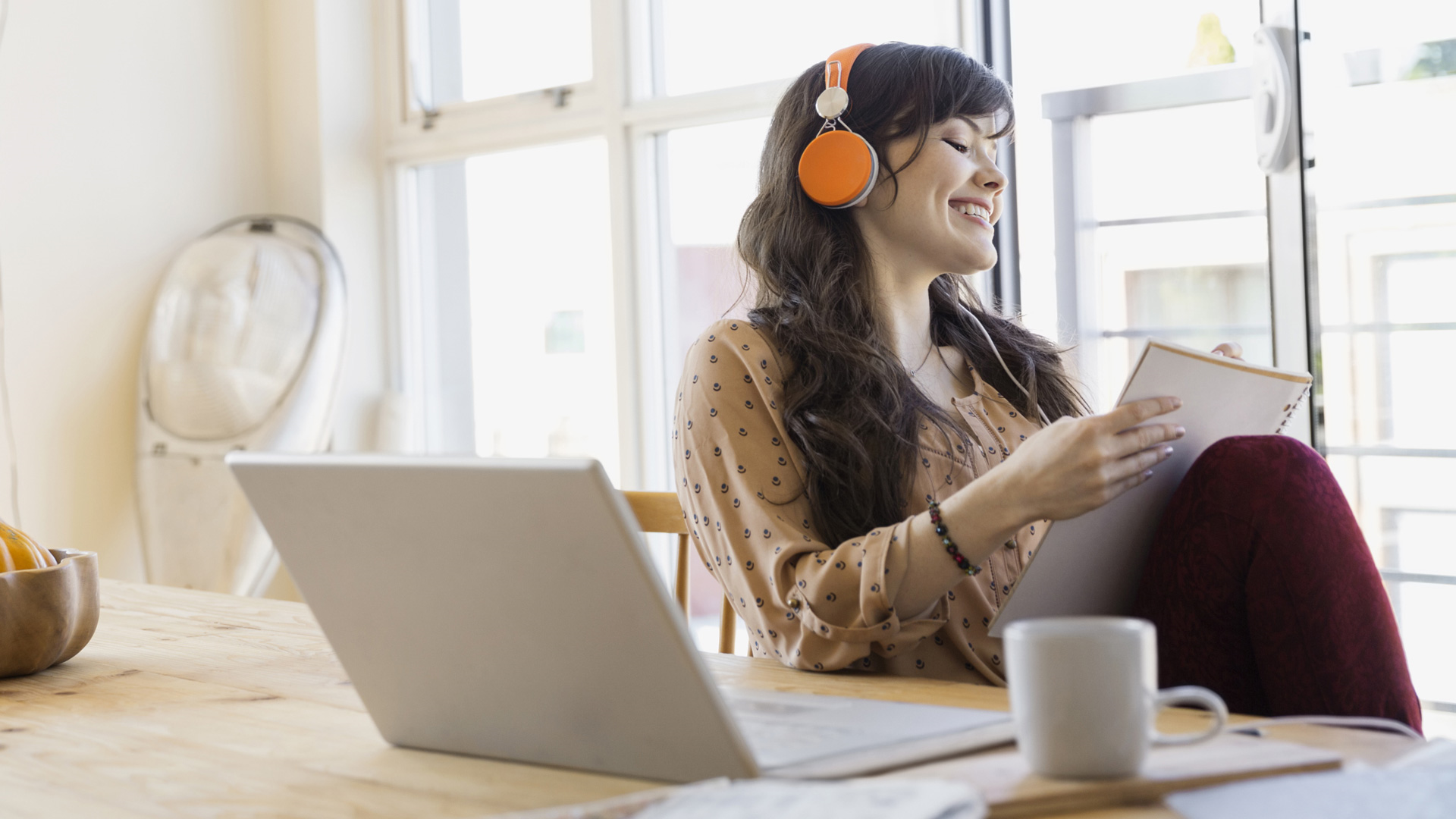 Deep DiveintoThe Workday
Work Status
13
Worker Profile
Eight out of 10 workers work fulltime.
14
Work Status
Which best describes your current work situation?
Nearly 9 out of 10 work at a job site or hybrid.
The majority of workers work exclusively from a job site every day.
1/3 are still hybrid, showing we are not back to pre-pandemic levels.
15
[Speaker Notes: According to the NIH, 7% of the workforce worked primarily from home before the pandemic. We’re clearly not back to pre-pandemic levels.]
Work Controllers
Do you control what you listen to while you work?
Local Radio
DSPs
The great majority of workers control the audio they listen to while they work.
16
Job Site / Office Audio
What type of audio, if any, do you MOST want to listen to while you work at an office or job site?
Local radio trails streamed music services for what workers most want to listen to at the workplace.
17
Job Site / Office Audio
What type of audio, if any, do you MOST want to listen to while you work at an office or job site?
Local radio is at-parity with streaming services among Male Workers but radio loses among Female Workers.
18
Job Site / Office Audio
What type of audio, if any, do you MOST want to listen to while you work at an office or job site?
Local radio is at-parity with streaming services among 35-54s but radio loses among 18-34 Workers.
19
Radio Usage at the Office/Work Site
When you think about your total work day – when working at an office or job site – what percentage of the time are you listening to LOCAL RADIO, even when on in the background?
Nearly ½ the audience listens to local radio 50% or more of the time they are working.  Hispanics and Men are the heaviest users.
20
Radio Usage: Office vs WFH
What percentage of the time are you listening to LOCAL RADIO, even when on in the background?
Work from Home listeners perceive themselves to be listening to just as much local radio as those working in an office or work site. Their reported listening tells a different story, but this shows they want to ‘root’ for local radio.
21
Radio Usage at Work
When you think about your total work day – when working at an office or job site – what percentage of the time are you listening to LOCAL RADIO, even when on in the background?
The people who do control the audio they consume while at work use radio more.
22
Radio Usage at Work
When you think about your total work day – when working at an office or job site – what percentage of the time are you listening to LOCAL RADIO, even when on in the background?
This is more evidence that contest players are heavier users of radio. This reinforces other data about contest players we shared in Webinar 1.
23
Workday Listening Environment
Which of the following best fits what type of listening experience you want when working in an office or job site?
KEY POINT: These preferences mirror those working from home.
A local radio station with entertaining personalities who add something positive in addition to the music
A music playlist with no hosts
DSPs
A local radio station with a lot of music and a host briefly introducing the songs
KEY POINT: The majority of workers value hosts in addition to the music during the workday.
Heavy Users of radio, Likely Ratings Participants also want more than just a playlist.
24
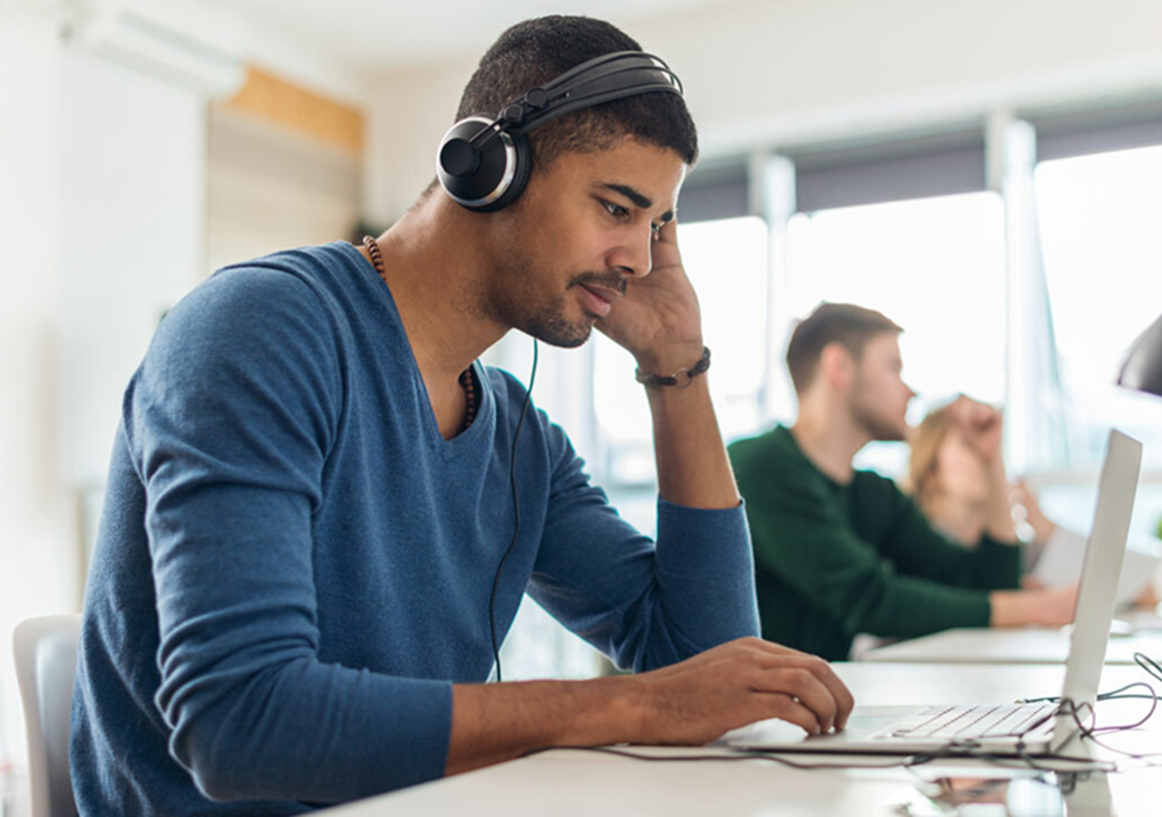 Audio Devices During the Workday
How they listen to audio
25
Audio Device - Work Site/Office
When you are working in the office or job site, how do you MOST listen to audio?
Nearly ½ of all African-American workers listen most by phone streaming.
Streaming from computer
Streaming from your phone
Smart Speaker
AM/FM Radio
KEY POINT:  Nearly 8 out of 10 stream audio more than listen via an AM/FM radio device.
Streaming from a phone is the most popular way to listen to audio at work.
26
[Speaker Notes: If you’re going to claw back more share during the workday, you’re going to do it via your stream.]
Audio Device - Work Site/Office
How do you MOST listen to audio?
WORKING FROM HOME
JOB SITE / OFFICE
Other
Other
Streaming from your phone
PC Streaming
PC Streaming
Streaming from your phone
Smart Speaker
AM/FM Radio
Smart Speaker
AM/FM Radio
KEY POINT:  There is significant usage of Smart Speakers while working from home.
Phone streaming and computer streaming are also significant.
27
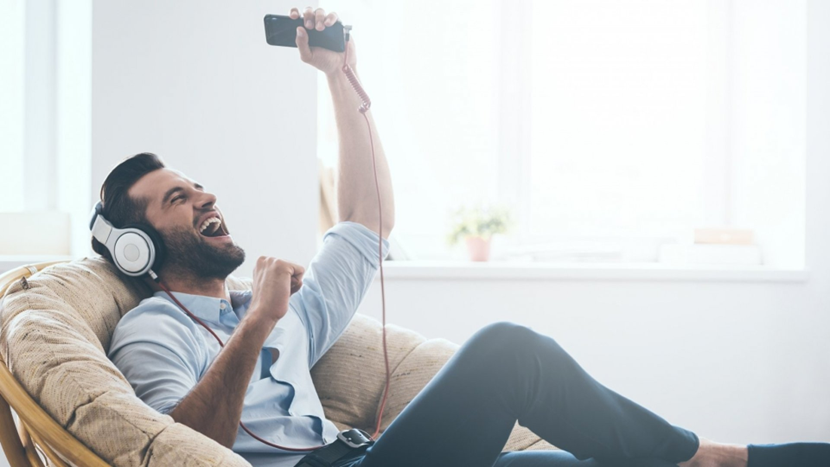 Brand Engagement
Attractors
Potential Attractors
Engagement Levels: Radio vs Spotify
28
Brand Attractors for Radio
Which of the following would motivate you to listen MORE to local radio from 9am to 3pm?  Select all that apply. (multiple choice)
Of course, nonstop music is the most desired attribute during the workday, but there is also a healthy appetite for the traits that make radio special and unique!
Contests are still enough of a driver to give you a good ROI..
29
Brand Attractors for Radio
Which of the following would motivate you to listen MORE to local radio from 9am to 3pm?  Select all that apply. (multiple choice)
Workers likely to participate in ratings index very high for funny, local, companionship and contesting!
30
Brand Attractors: Mornings vs Workday
Which of the following would motivate you to listen MORE to local radio?  Select all that apply. (multiple choice)
The brand attractors during the workday match up fairly consistently with the wants in morning drive.

(Of course the workday will still sound very different from mornings.)
31
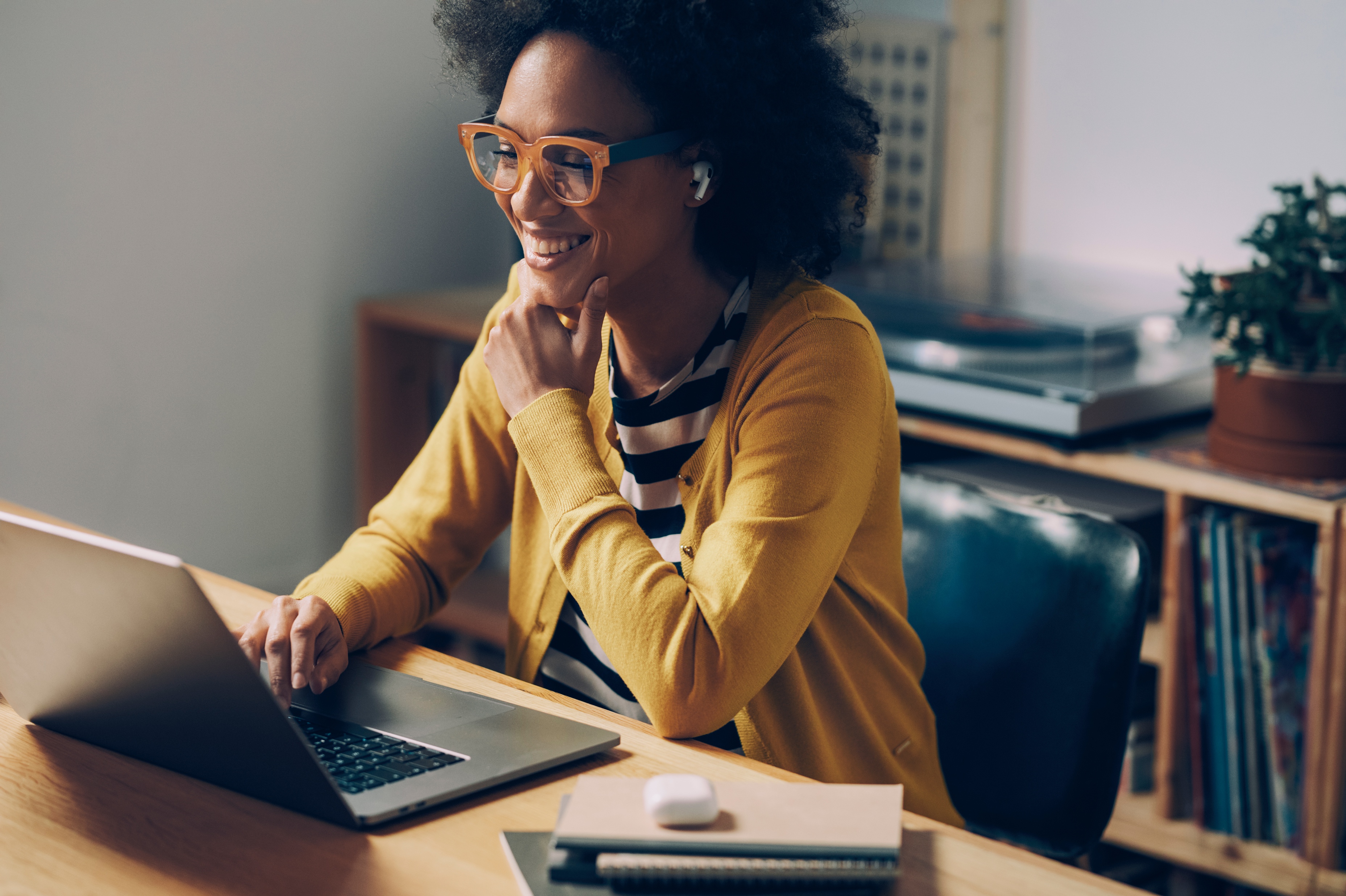 Headphone / EarbudUsage
Listening Device Usage
Wired / Wireless Usage
Using these devices more or less than pre-pandemic
32
Headphone/Earbud Usage
“What percentage of time do you listen to audio with earbuds or headphones?”
KEY POINT: Four out of 10 workers use headphones or earbuds for half or more of their audio usage during the workday.
One out of four listen at least 75% of the time on earbud/headphones!
33
[Speaker Notes: Only one in five never listen on earbuds.]
Headphone/Ear Bud Usage
“What percentage of time do you listen to audio with earbuds or headphones?”
KEY POINT: Half of 18-34s listen at least half the time on ear buds.
One out of three 35-54s also use ear buds for at least half of their listening.
34
Headphone/Ear Bud Usage
“What percentage of time do you listen to audio with earbuds or headphones?”
Males use headphone/earbuds more than Women.
African-Americans use listening devices more than other ethnic groups.
35
Headphone/Ear Bud Usage
“Are your headphones/earbuds wired or wireless?”
KEY POINT: 85% of headphone/ear bud users use wireless devices that cannot be measured even with the plug-in PPM apparatus.
36
[Speaker Notes: Only one in five never listen on earbuds.]
Headphone/Ear Bud Usage
When you stream local radio stations, are you using headphones/earbuds MORE, LESS, or ABOUT THE SAME amount compared to BEFORE the pandemic in 2020?
Workers perceive themselves using headphones/earbuds MORE than before the pandemic.
37
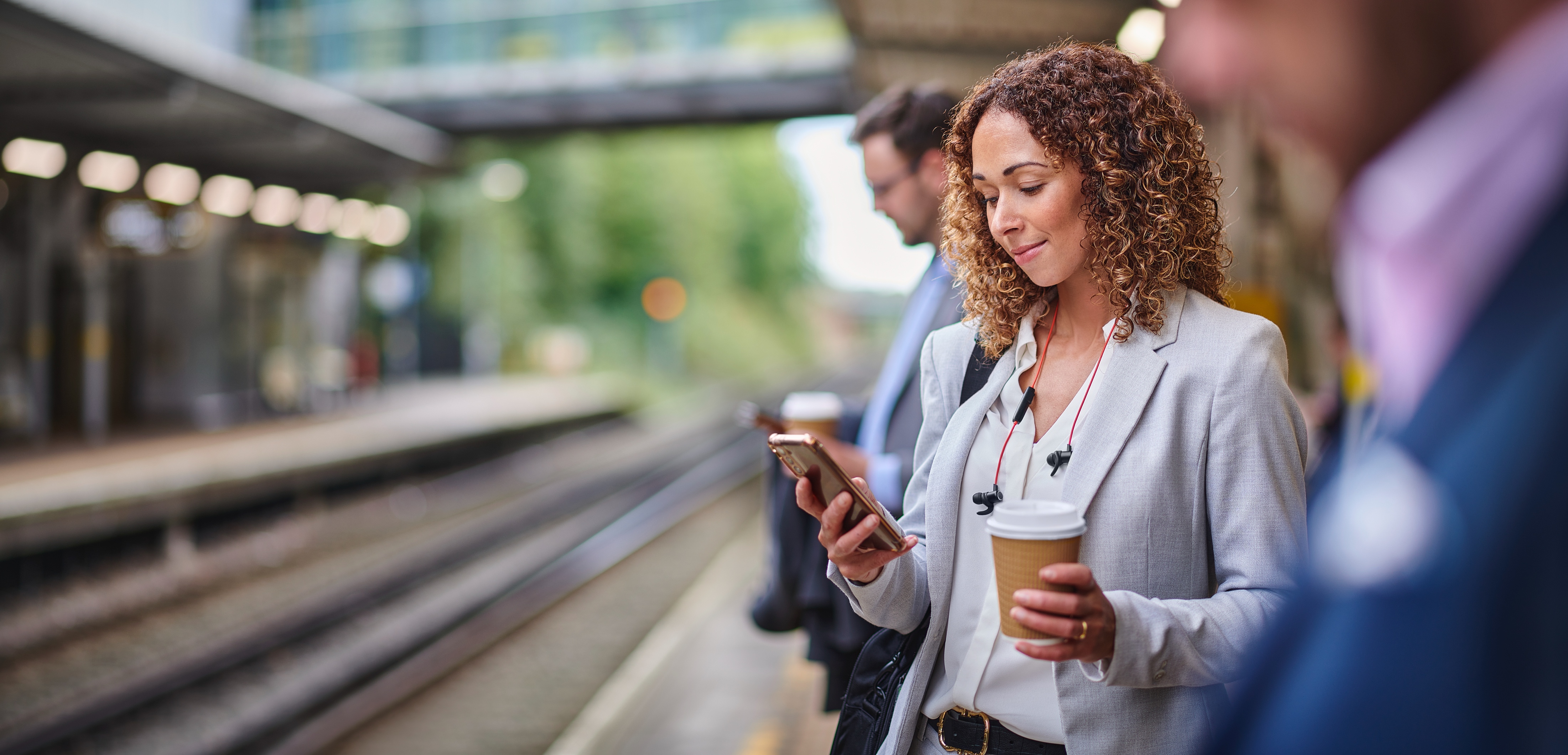 AppUsage
Apps used for music/radio
38
App Usage
Which of these Apps for listening to music and/or radio stations do you have on your mobile device?  Select all that apply. (multiple response)
(Aided)
Local radio station app reach lags far behind YouTube and Spotify. This is true in all demos and regions.
(Local radio app usage is larger in the Northeast than elsewhere.)
39
App Usage
Which of these Apps for listening to music and/or radio stations do you have on your mobile device?  Select all that apply. (multiple response)
(Aided)
When combining all unduplicated reach of local radio apps, radio’s glass is half-full.
40
What Drives App Downloads
There are multiple ways to drive downloads – the fact that it is free is #1…but contesting and personality interaction are also effective.
41
[Speaker Notes: Even though custom content is not an effective marketing tactic to drive activations, it can be effective for increasing time spent on the app.]
Key Findings
Listeners value many things about radio that audio competitors cannot duplicate very well, including hosts, local info and being free and easy to use.
The great majority of workers have fulltime status and commute daily. They are heavier radio users, so local radio needs to focus and engage them.
Workers for the most part can choose what they want to listen to, so the way we integrate into an office is different than in the past. The good news is it enables radio to win back lost share it has lost.
Nearly half of workers spend at least half of their audio usage time on earbuds/headphones. Men are using them more than Women.
42
Key Findings
There is significant phone streaming done in the workplace, making it critical that local radio increase app activations. 
There is more radio can do to drive app downloads other than nonstop music during the workday.
Creating funny content 
Local info/events
Personalities who are great companions
Contests
(Lots more about what tactics are most effective in our next & final webinar.)
43
Discussion Points
Develop contests with fulltime commuters in mind.
Examine your workday product and evaluate:
Are you and your hosts doing enough to build their profile? 
Are the hosts prepping for short, entertaining content? Are they active enough on social?
Is there enough local content on-air so that your station really is part of the fabric of the community?
Do you point out on-air that listening to your station and using your app is free and easy to use?
Build a marketing strategy that includes ways to reach fulltime commuters.
Radio should discuss if the Nielsen headphone bonus is at the correct rate.
44
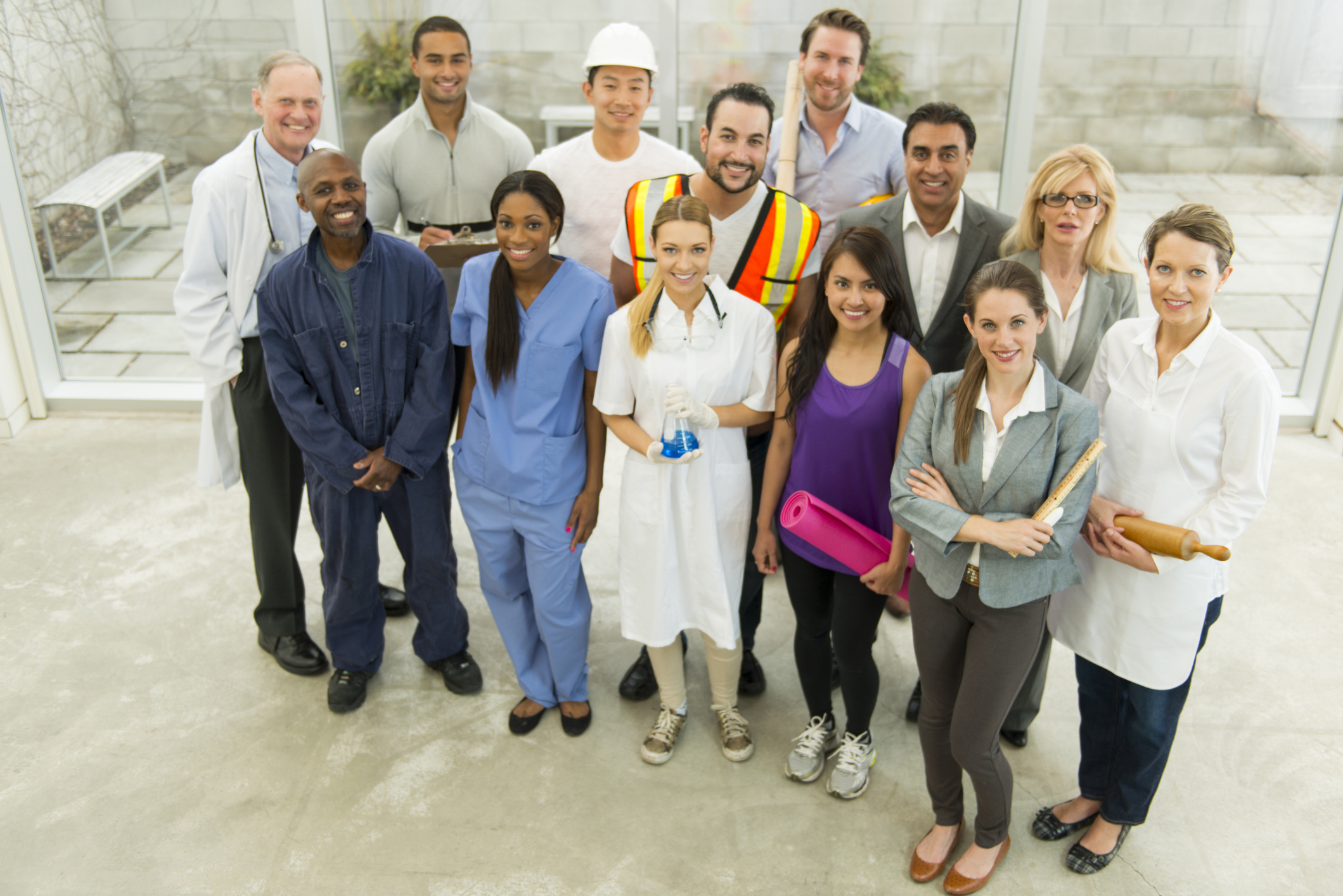 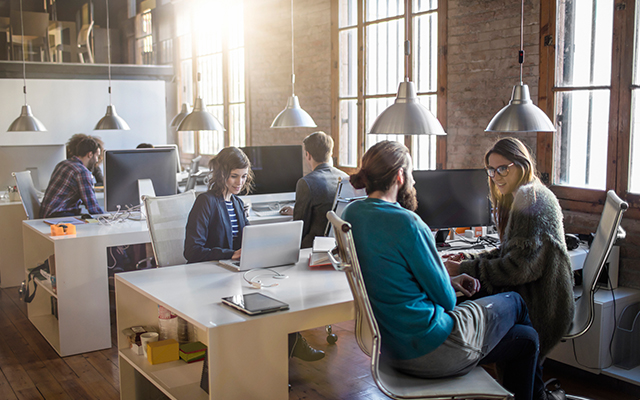 Preview of Next Webinar
Who are likely ratings participants?
The most effective contests/prizing
Exposure of promotional messages from radio stations vs other brands
What methods are most effective to reach workers?
45
Want to Dive Deeper?
WhatWorkersWantStudy.com
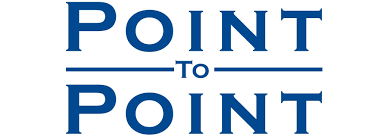 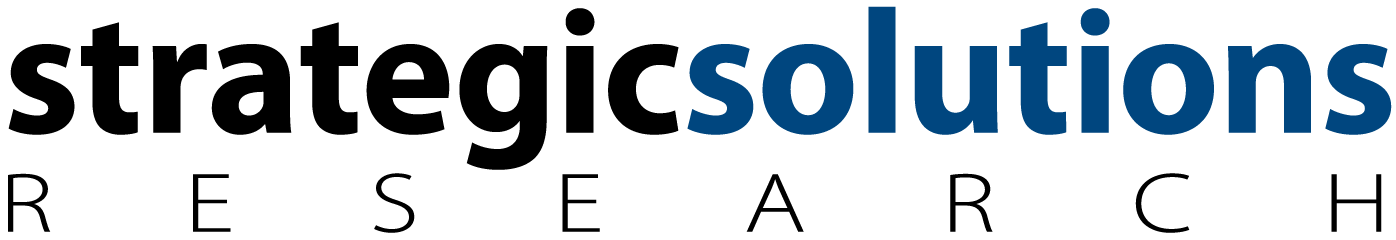 PTPMarketing.com
StrategicsolutionsResearch.com